Ma2: Geometriprov TE12A
1a
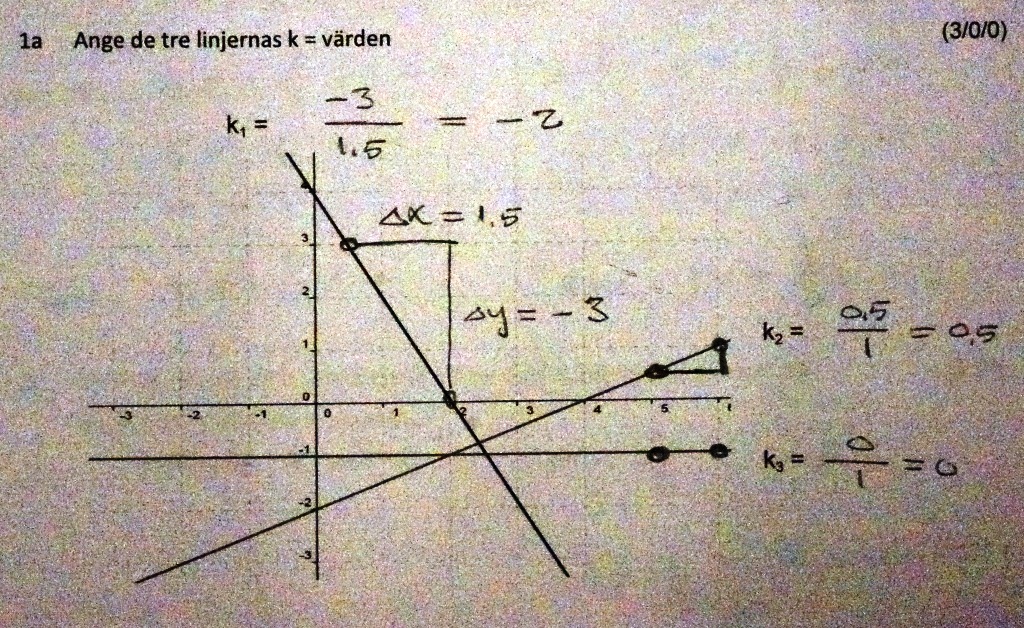 1b
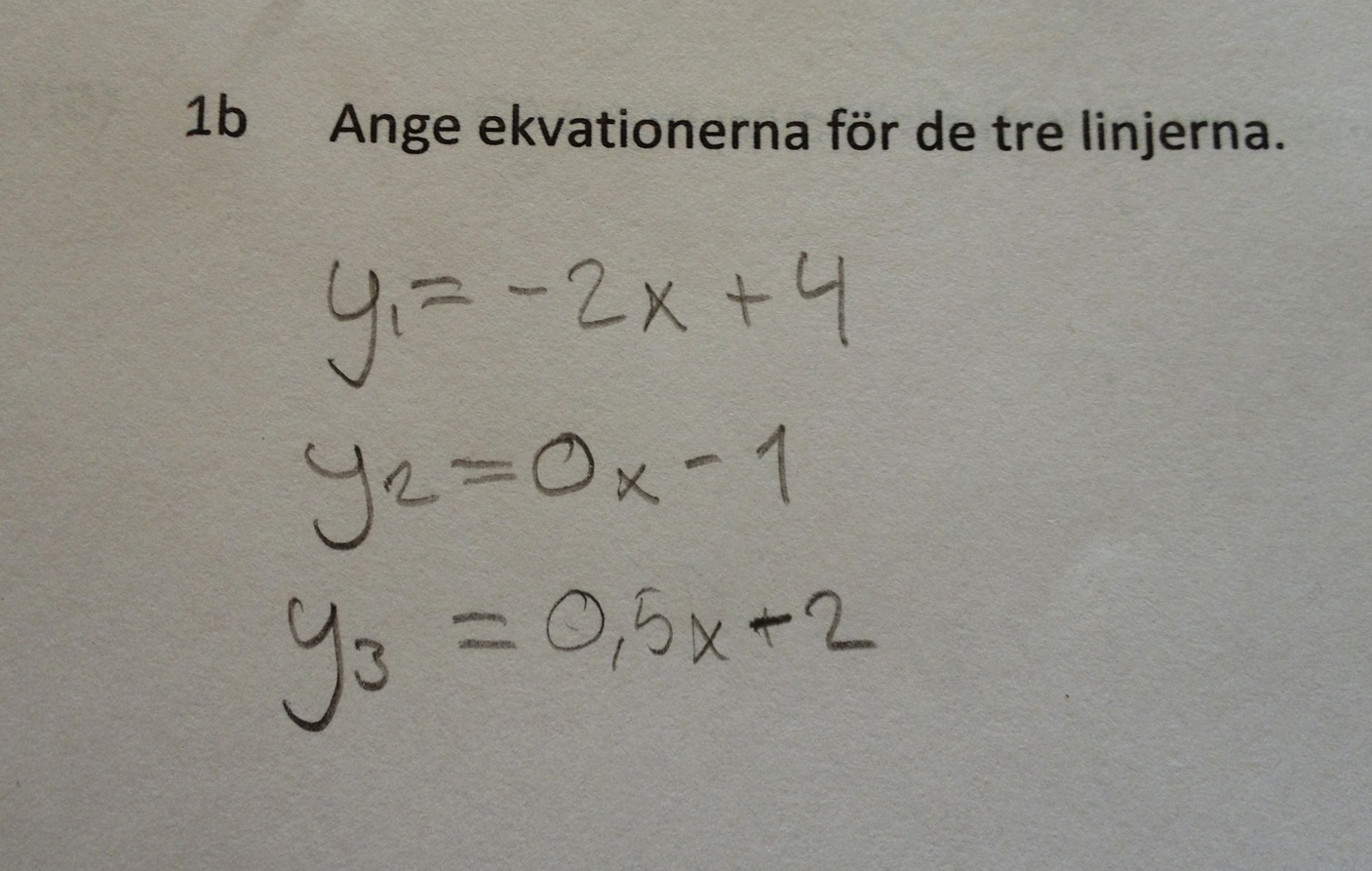 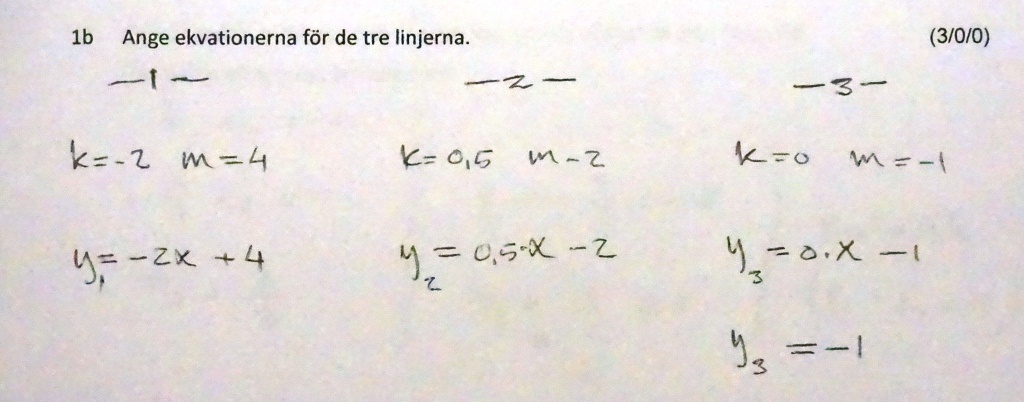 2a
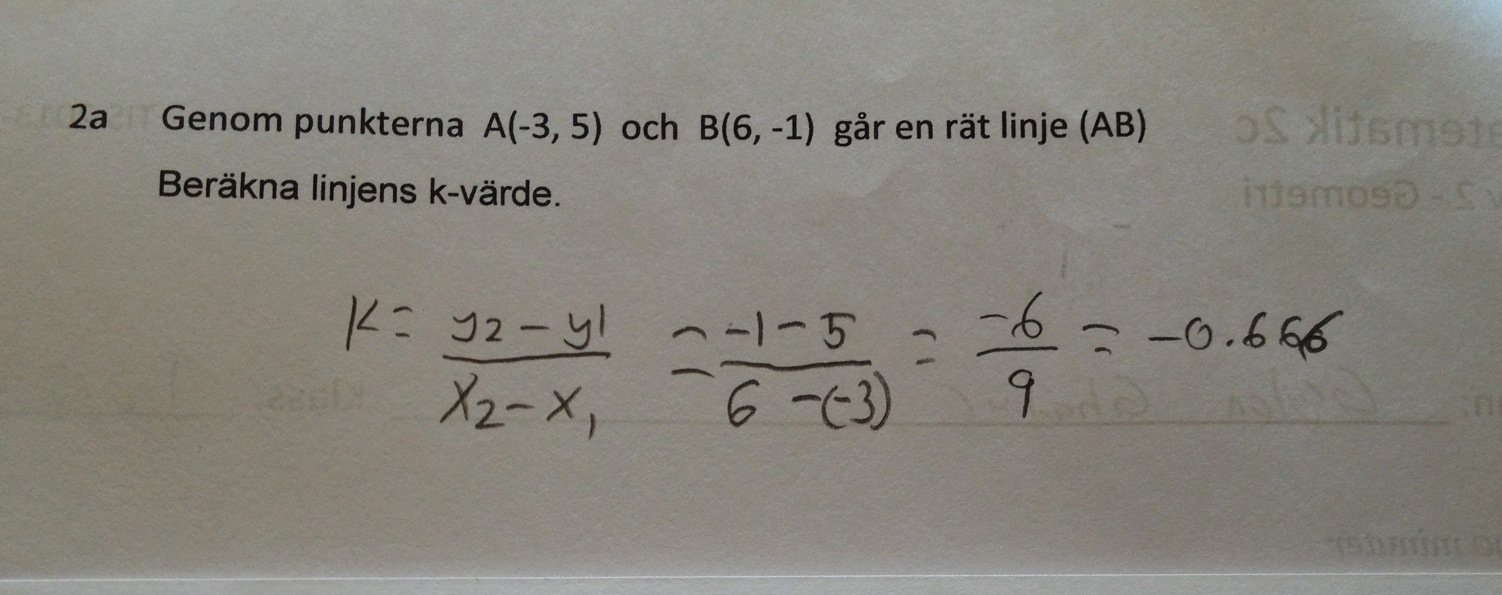 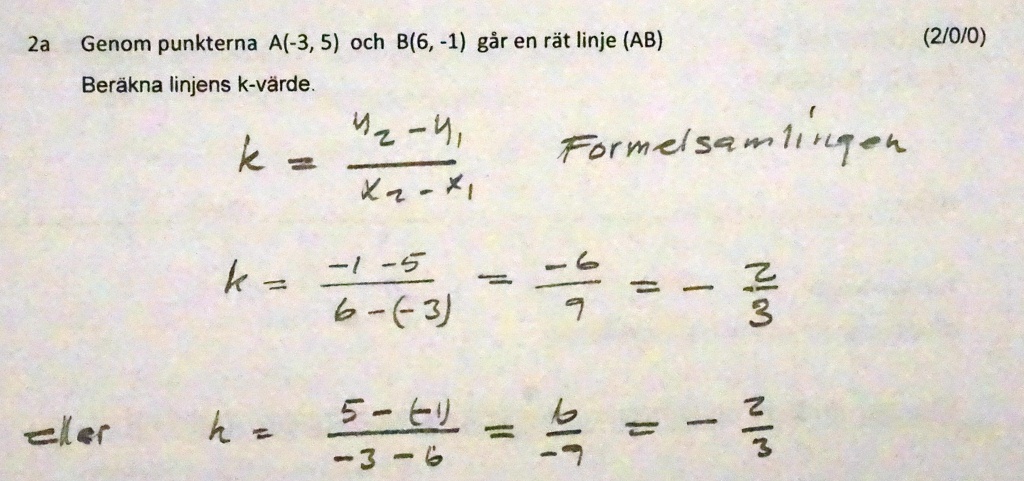 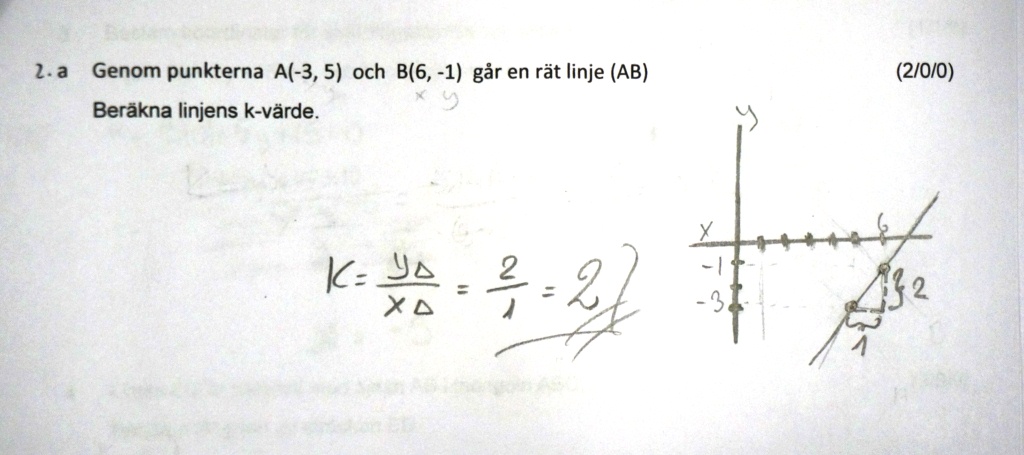 Rätt tanke/metod – en punkt fel
2b
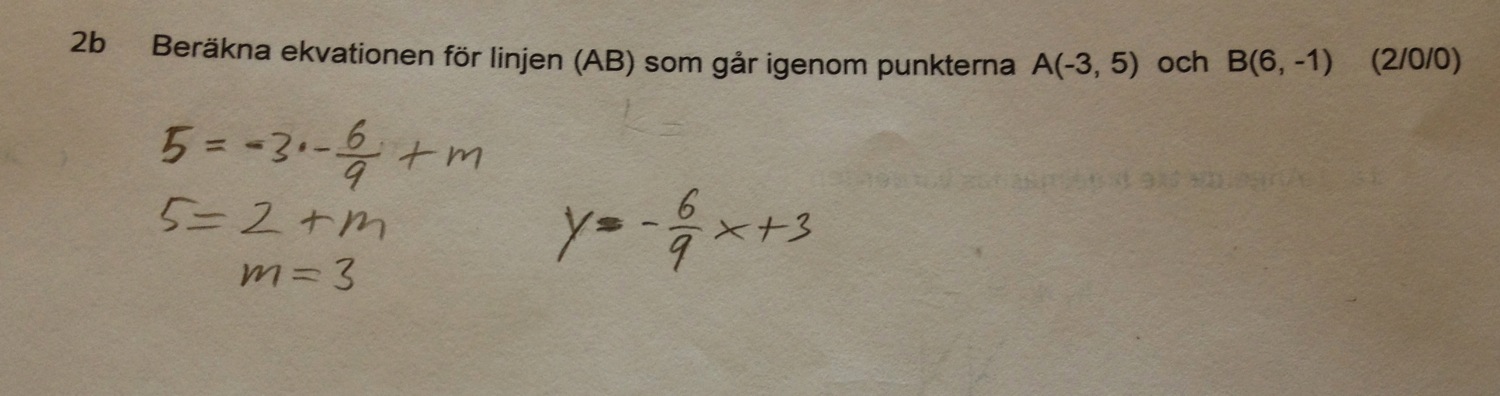 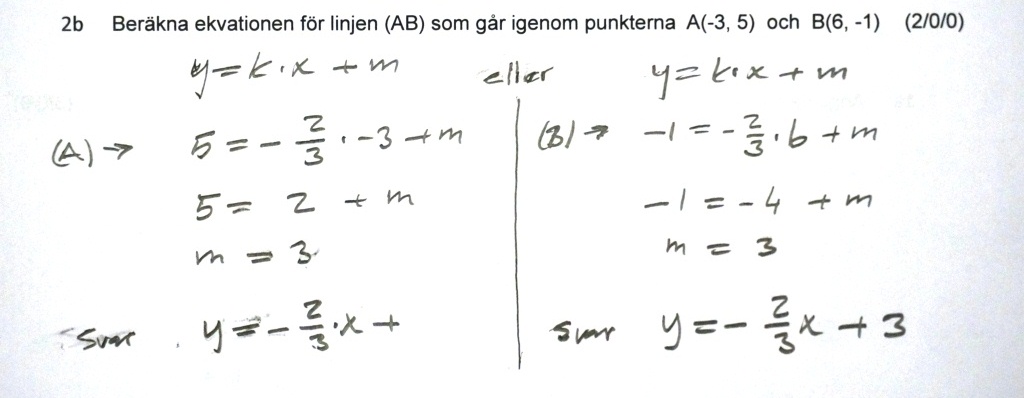 2c
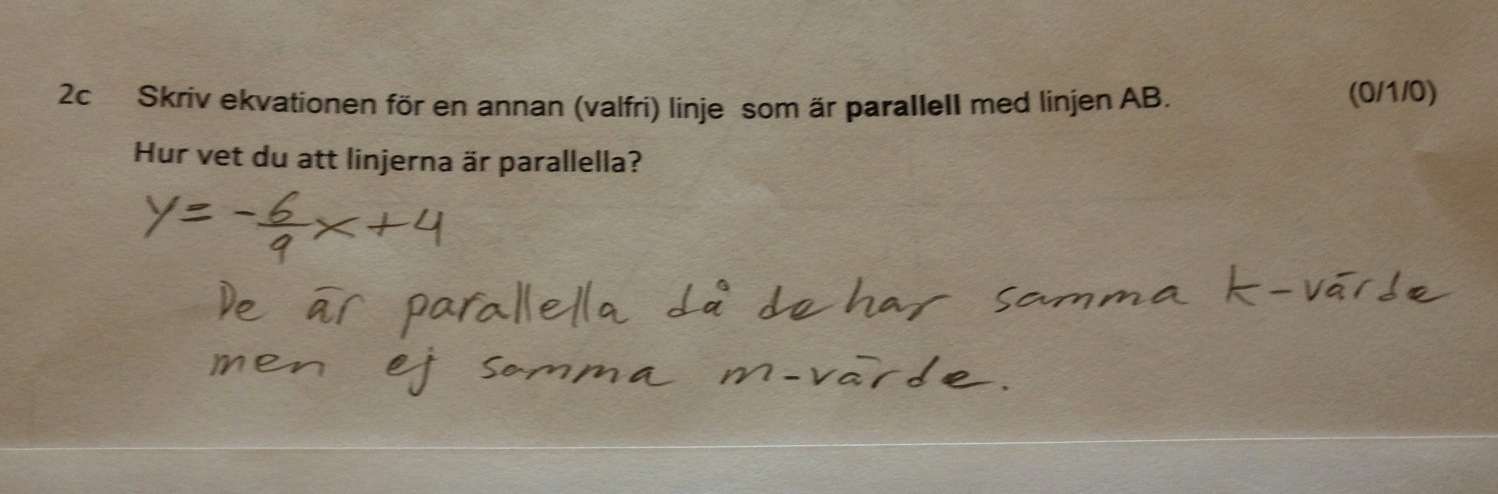 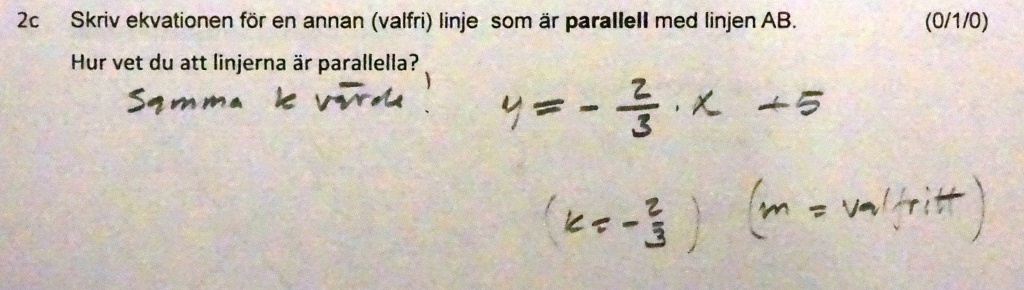 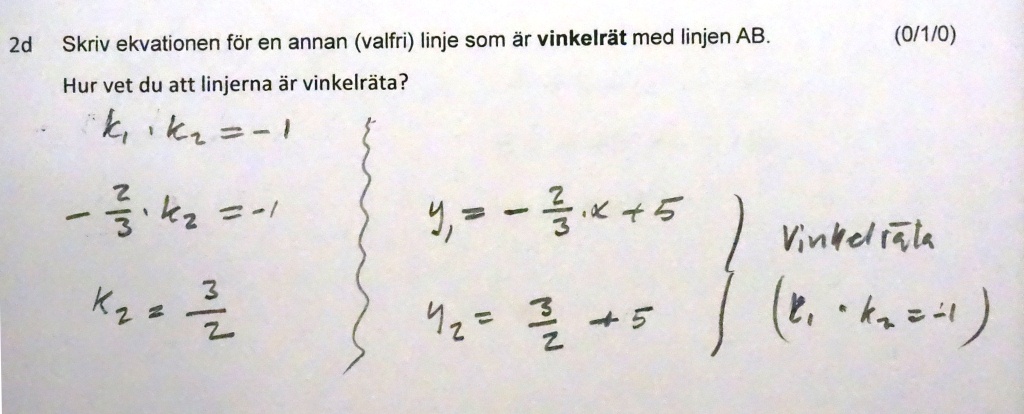 2d
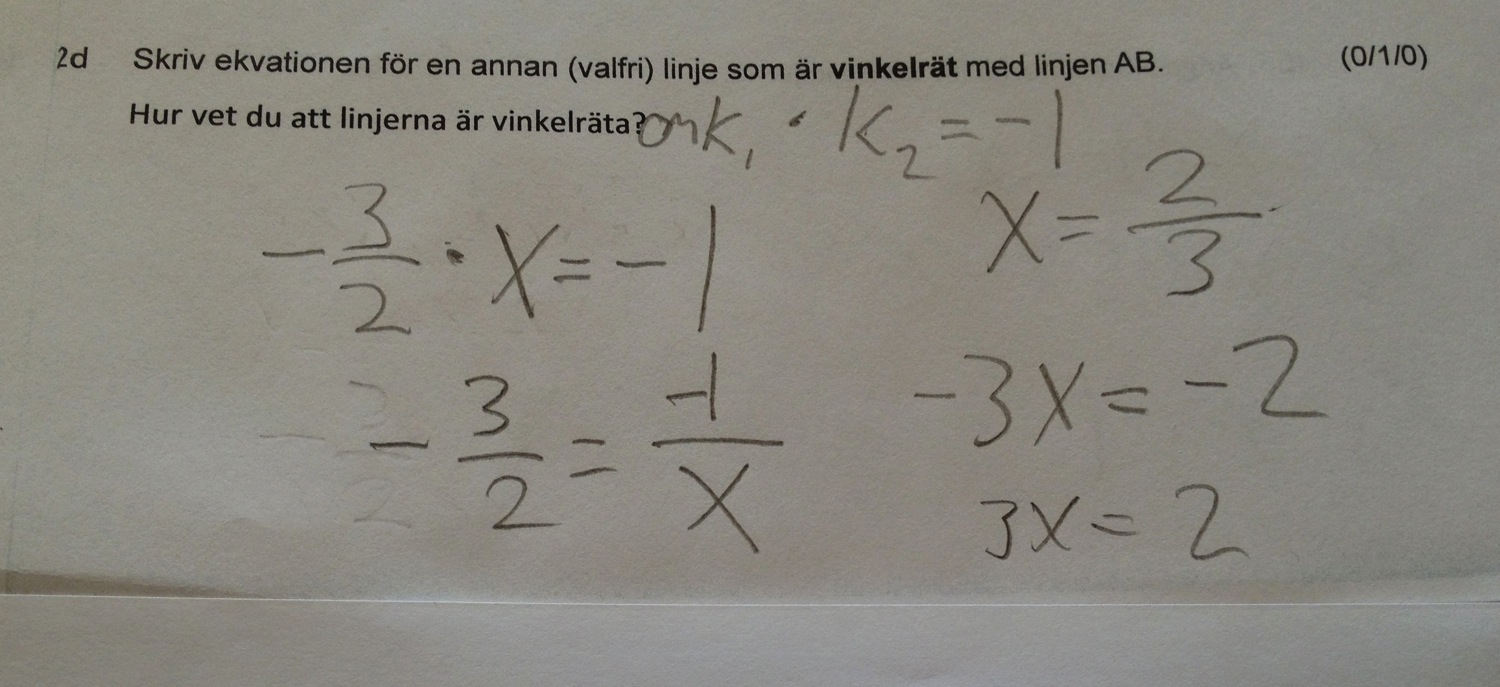 3
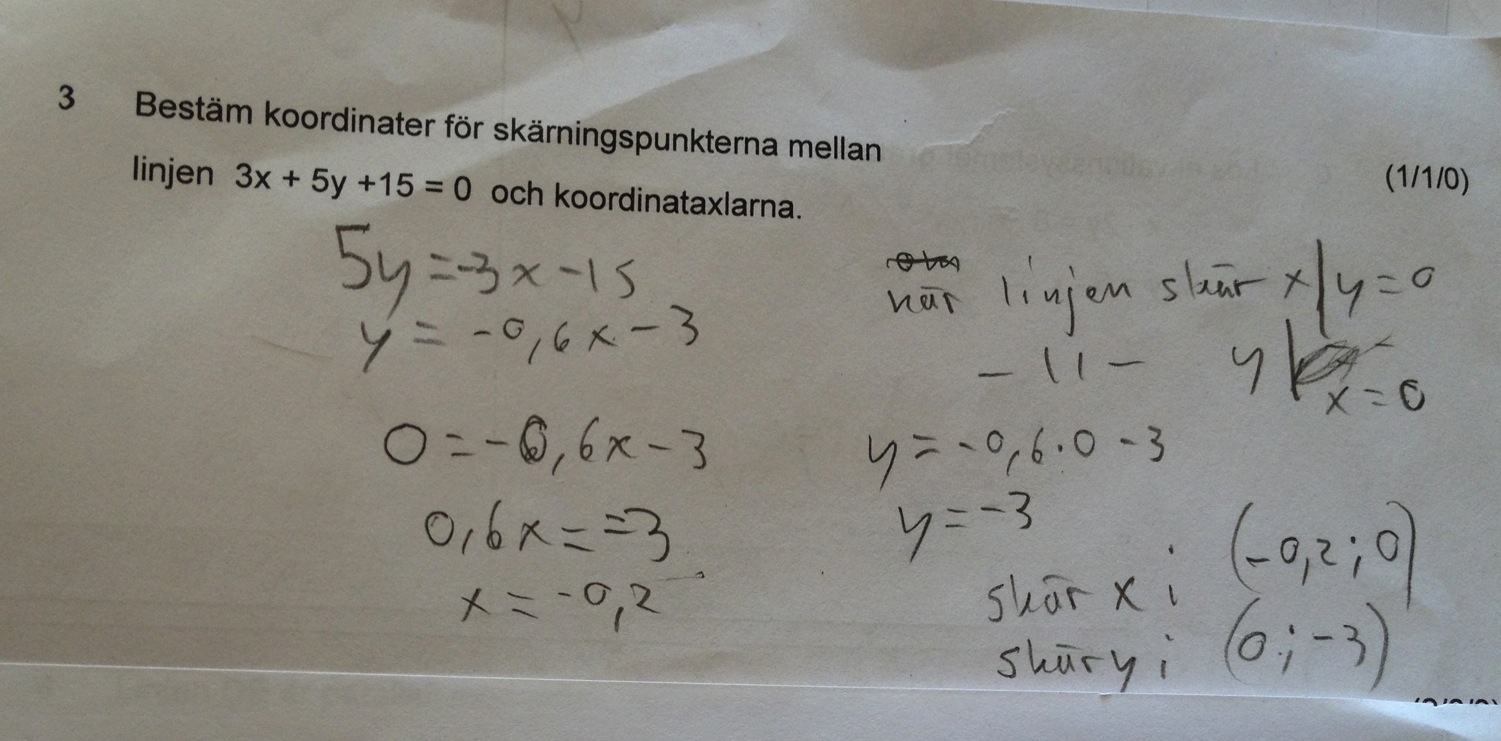 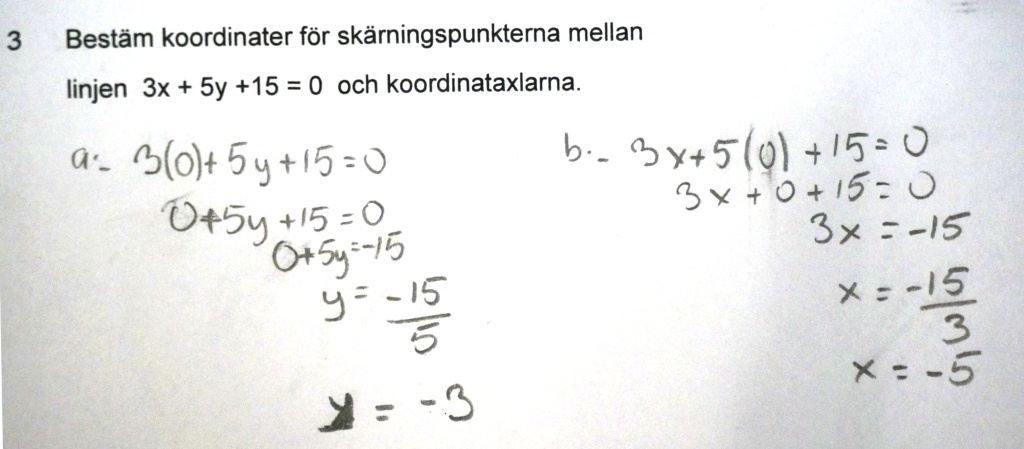 Nästan klart
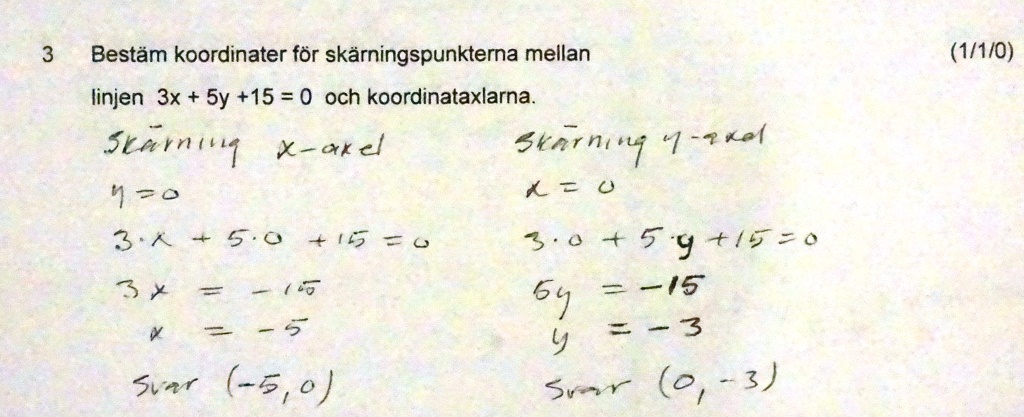 4
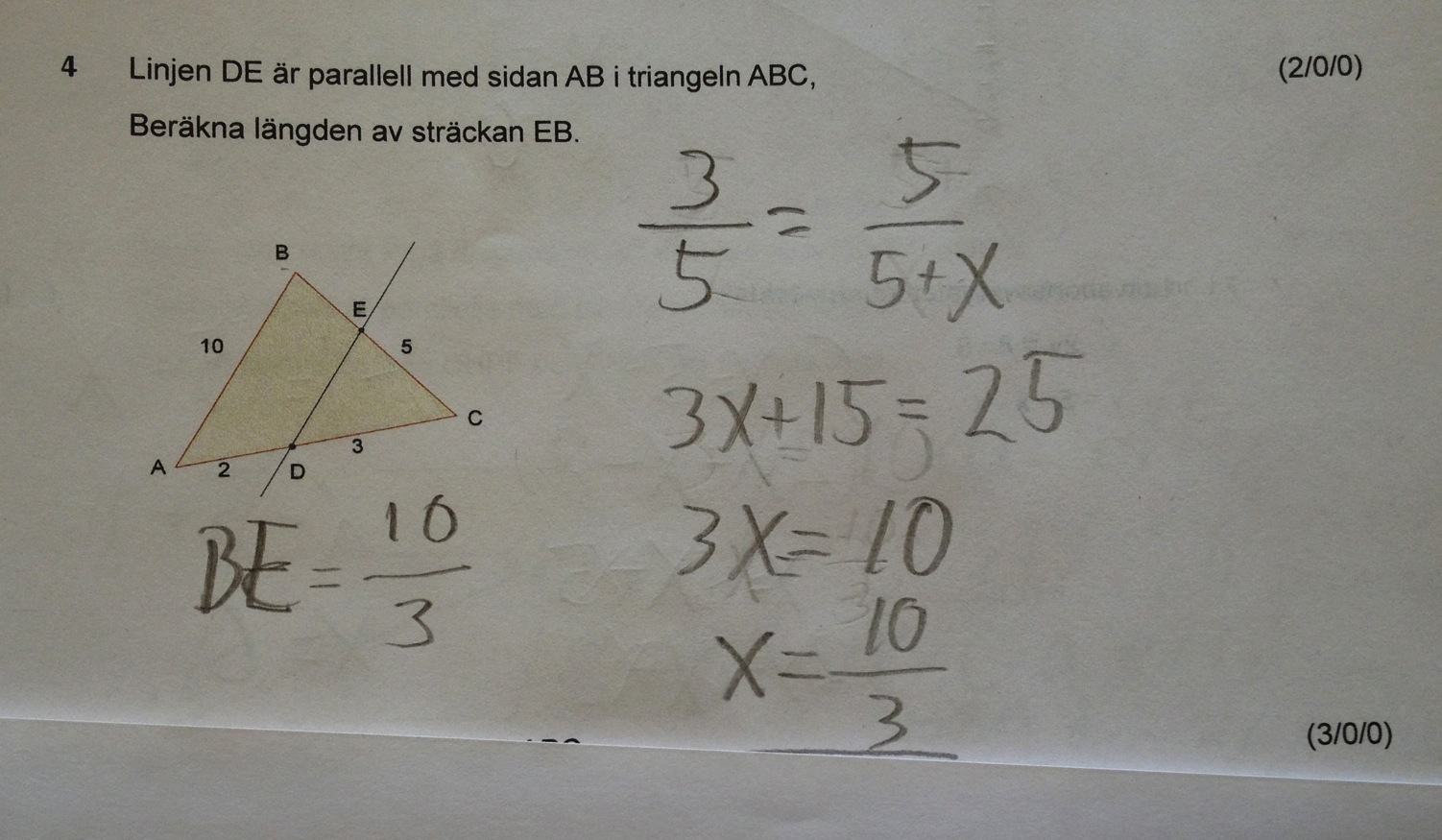 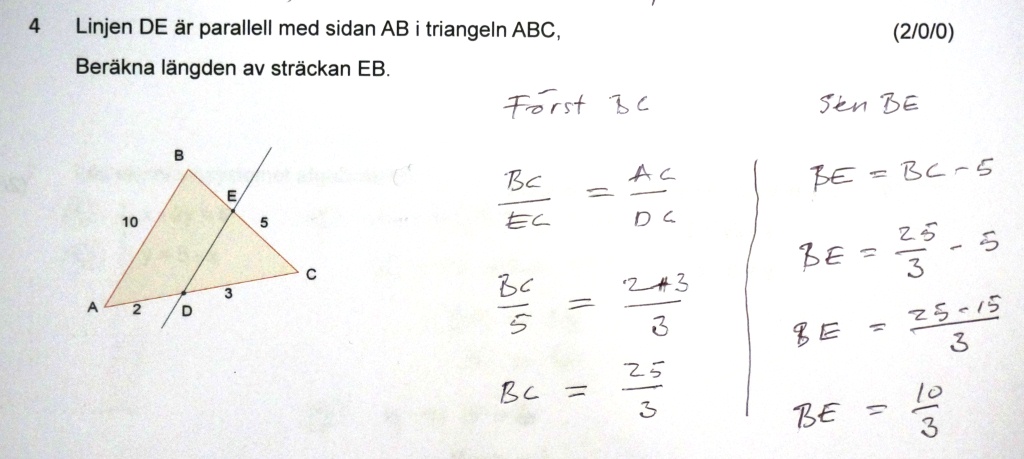 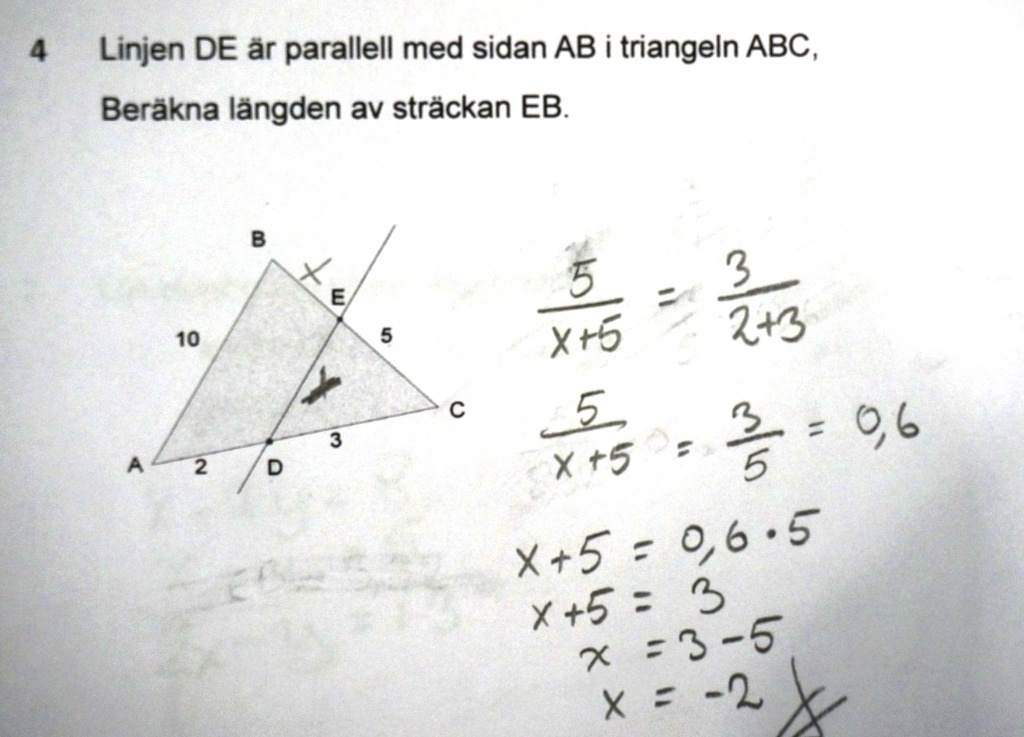 Ekvation rätt
5
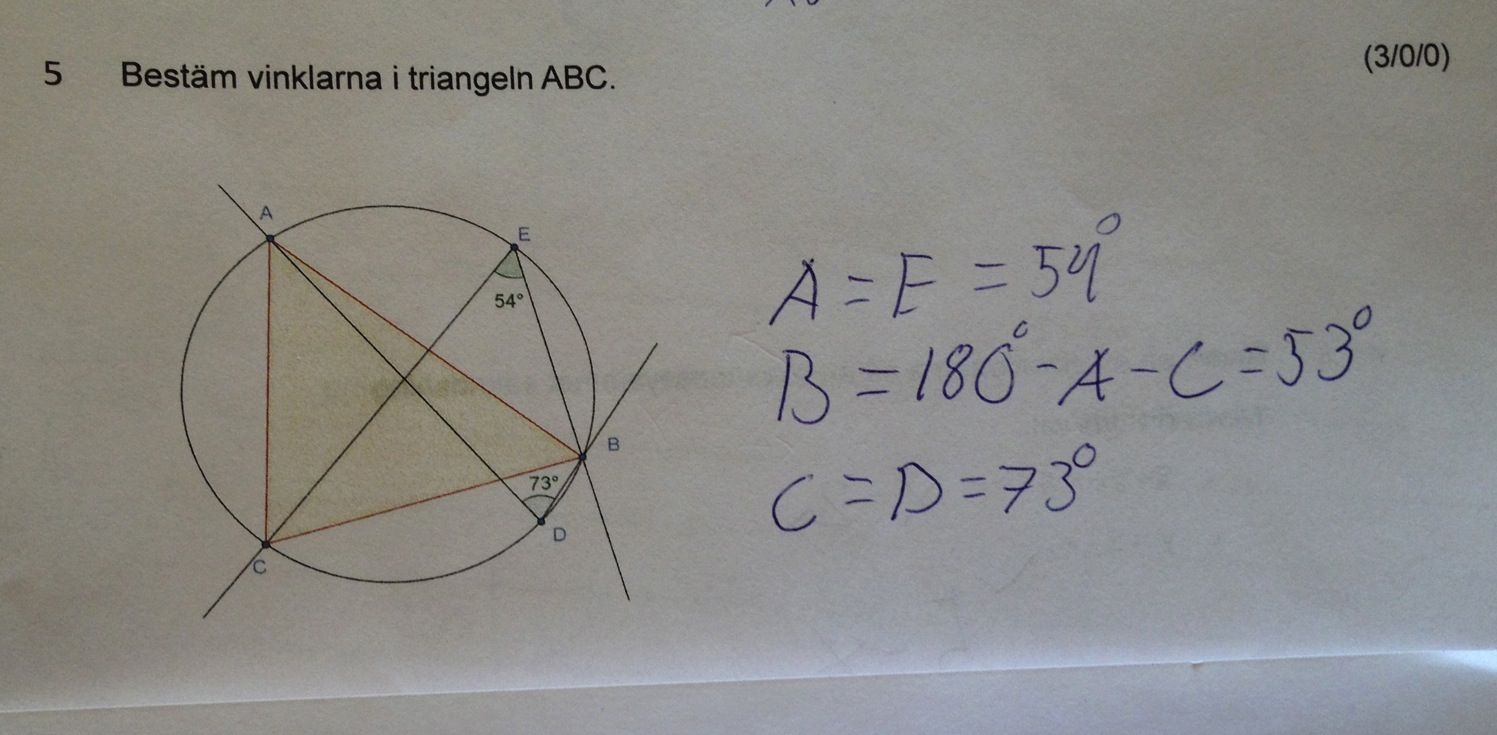 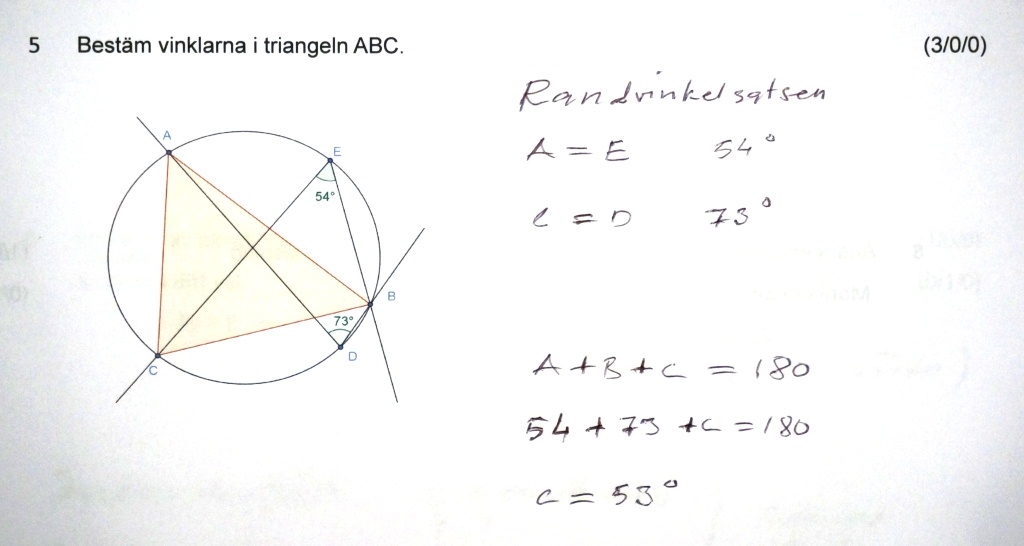 6
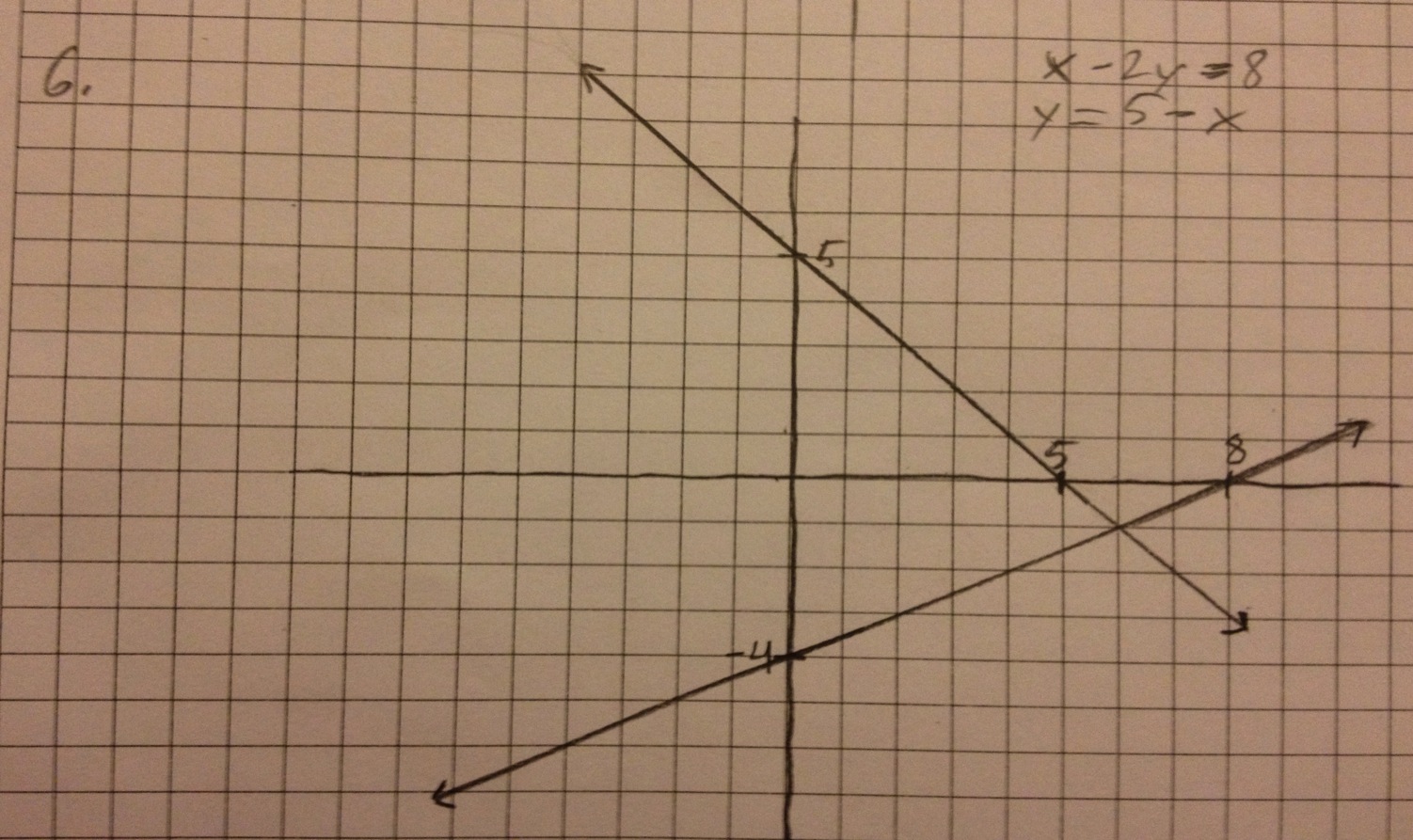 7
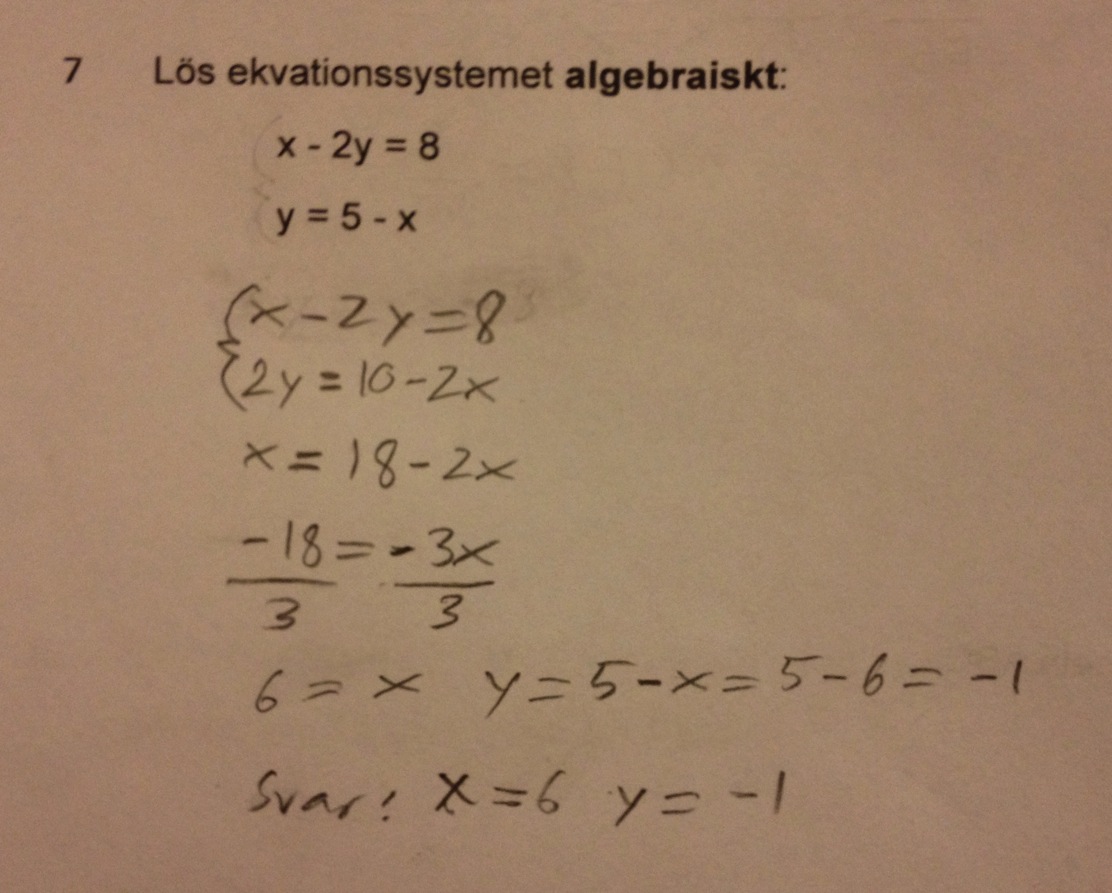 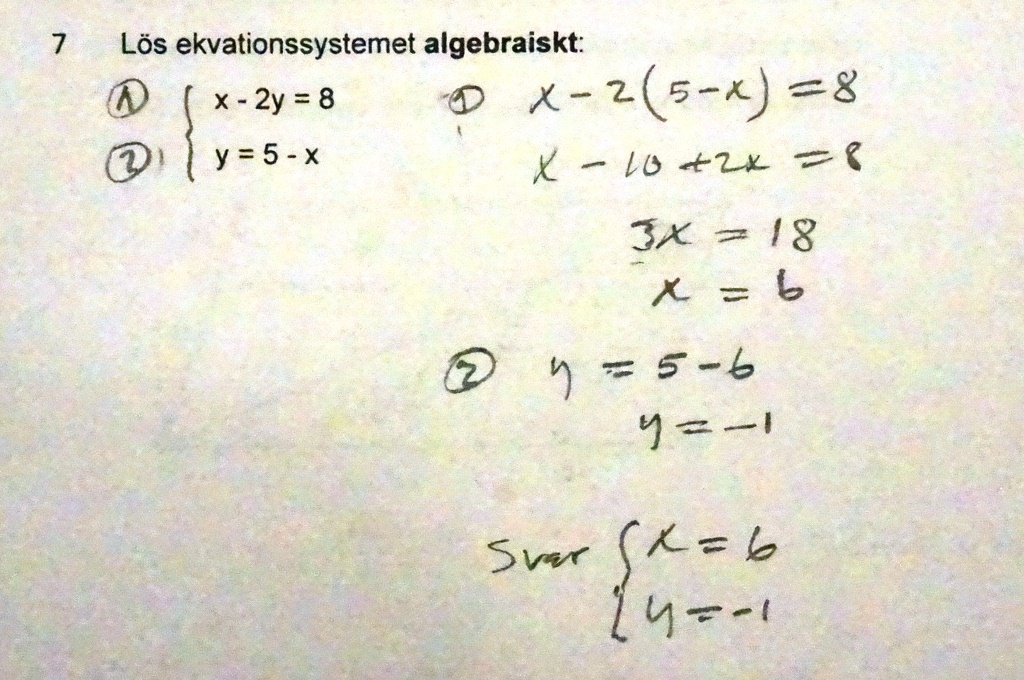 8
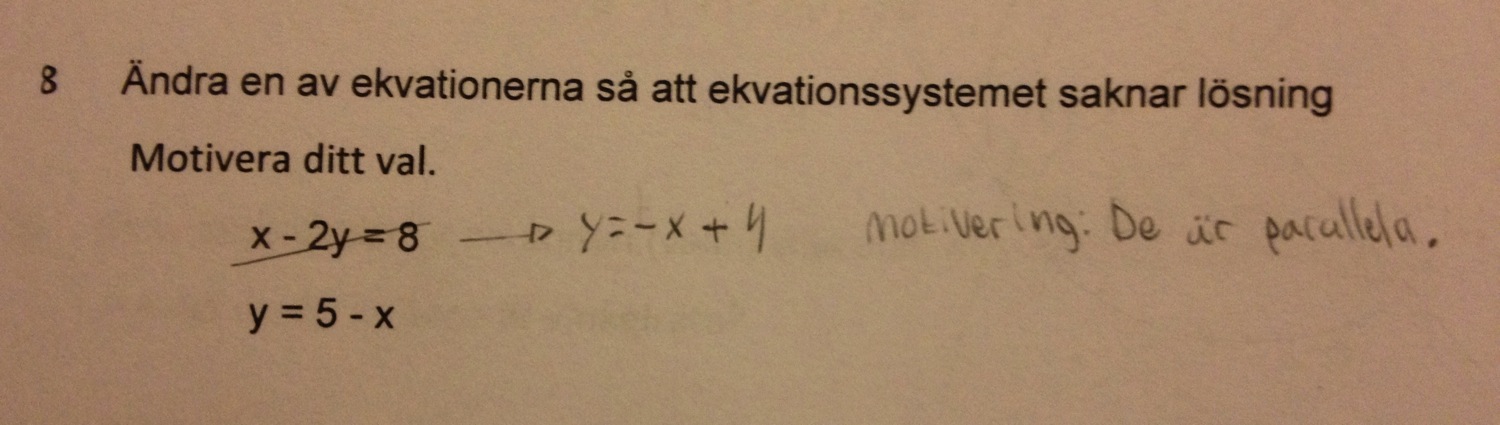 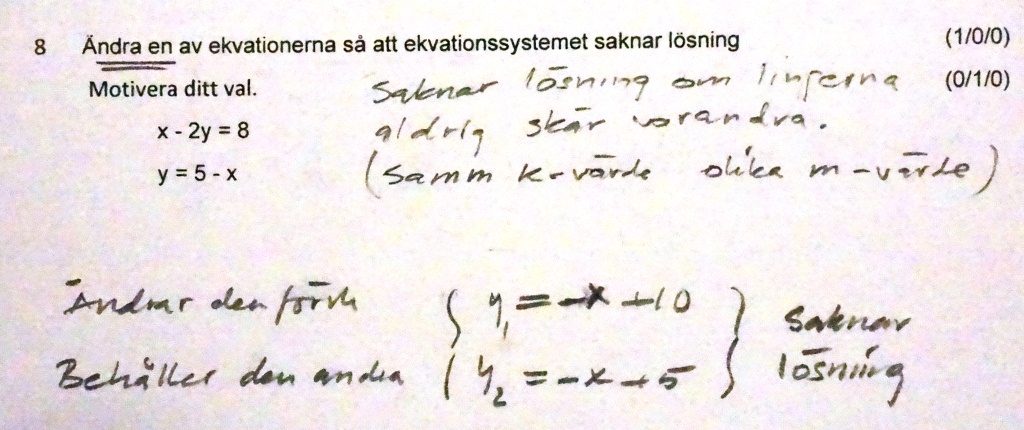 9
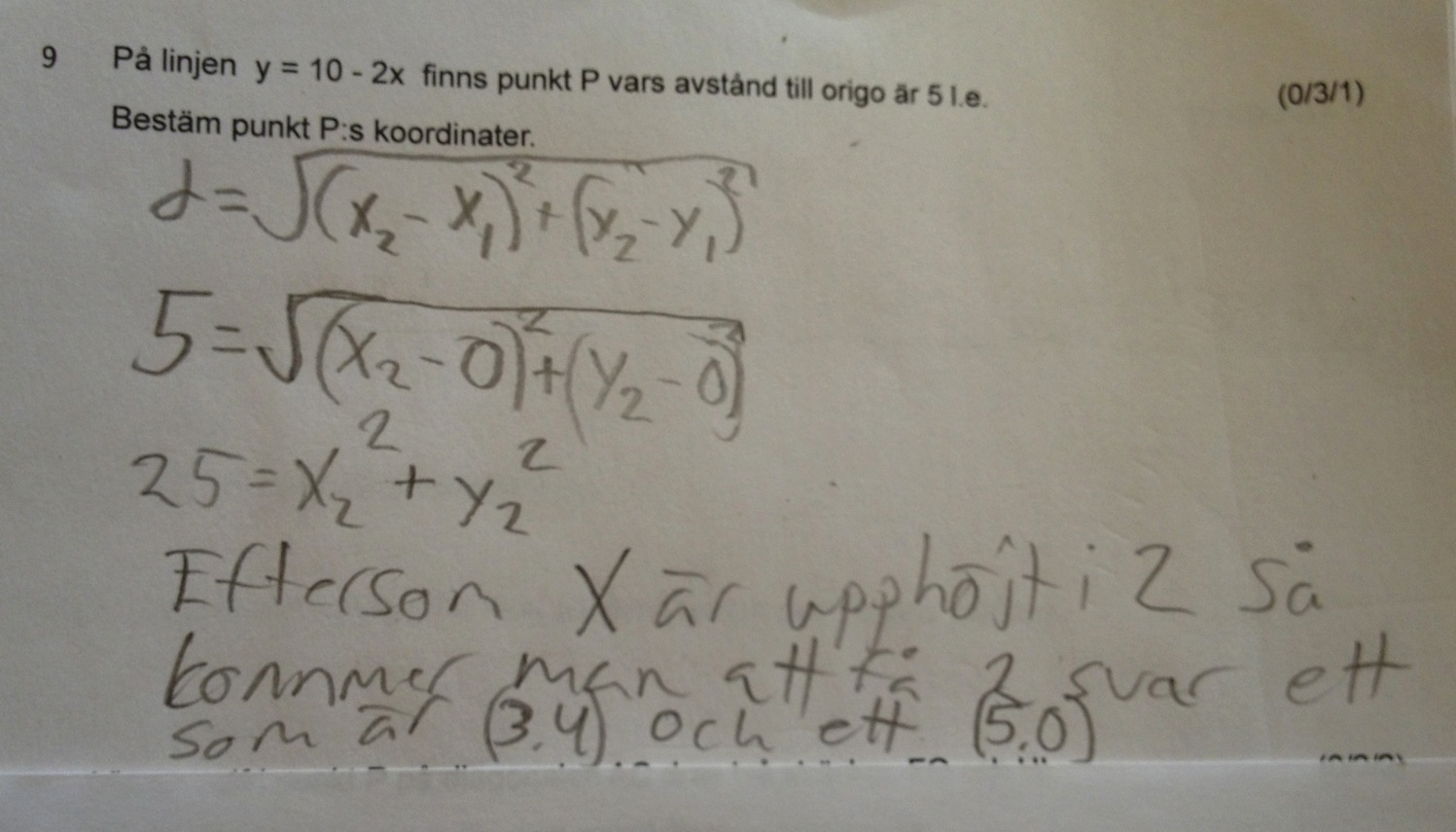 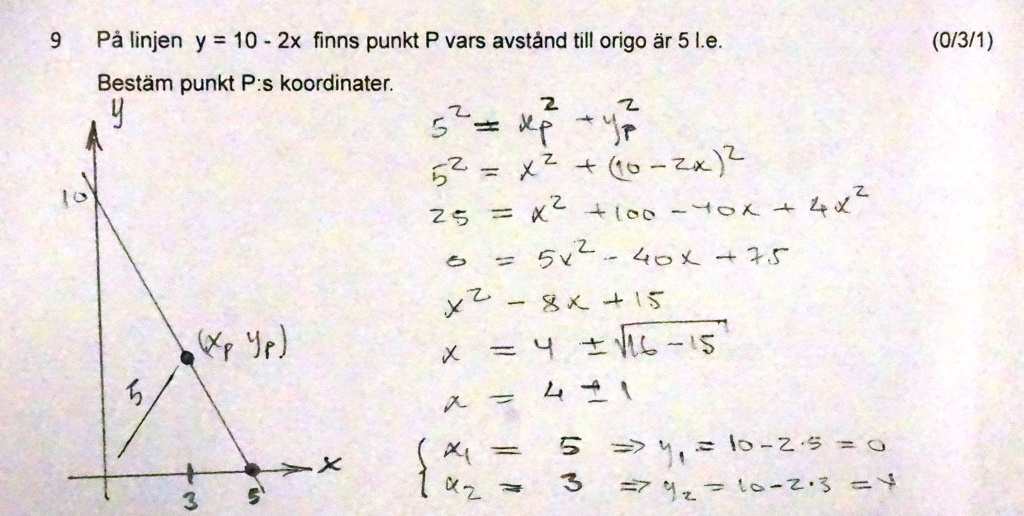 9 version 2
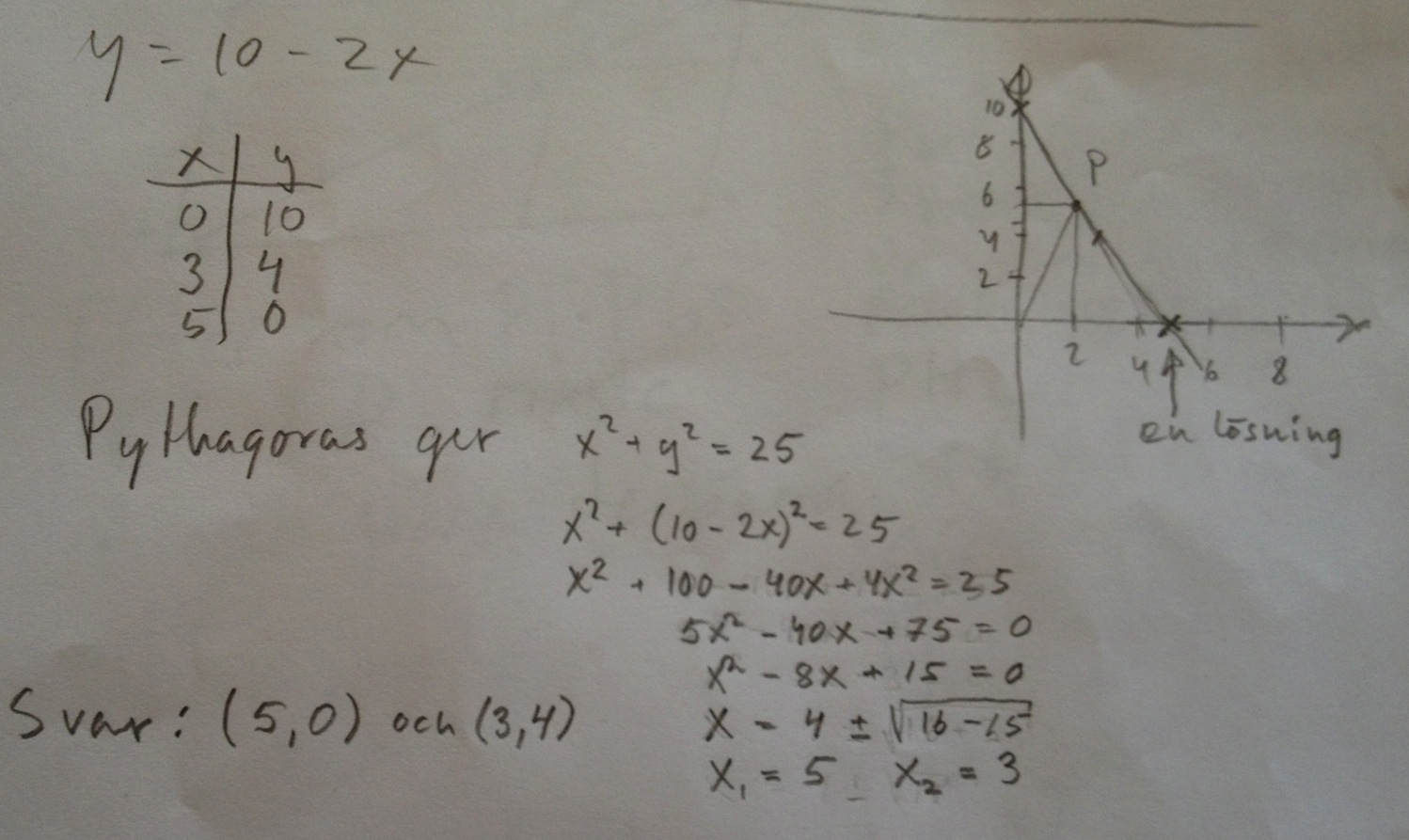 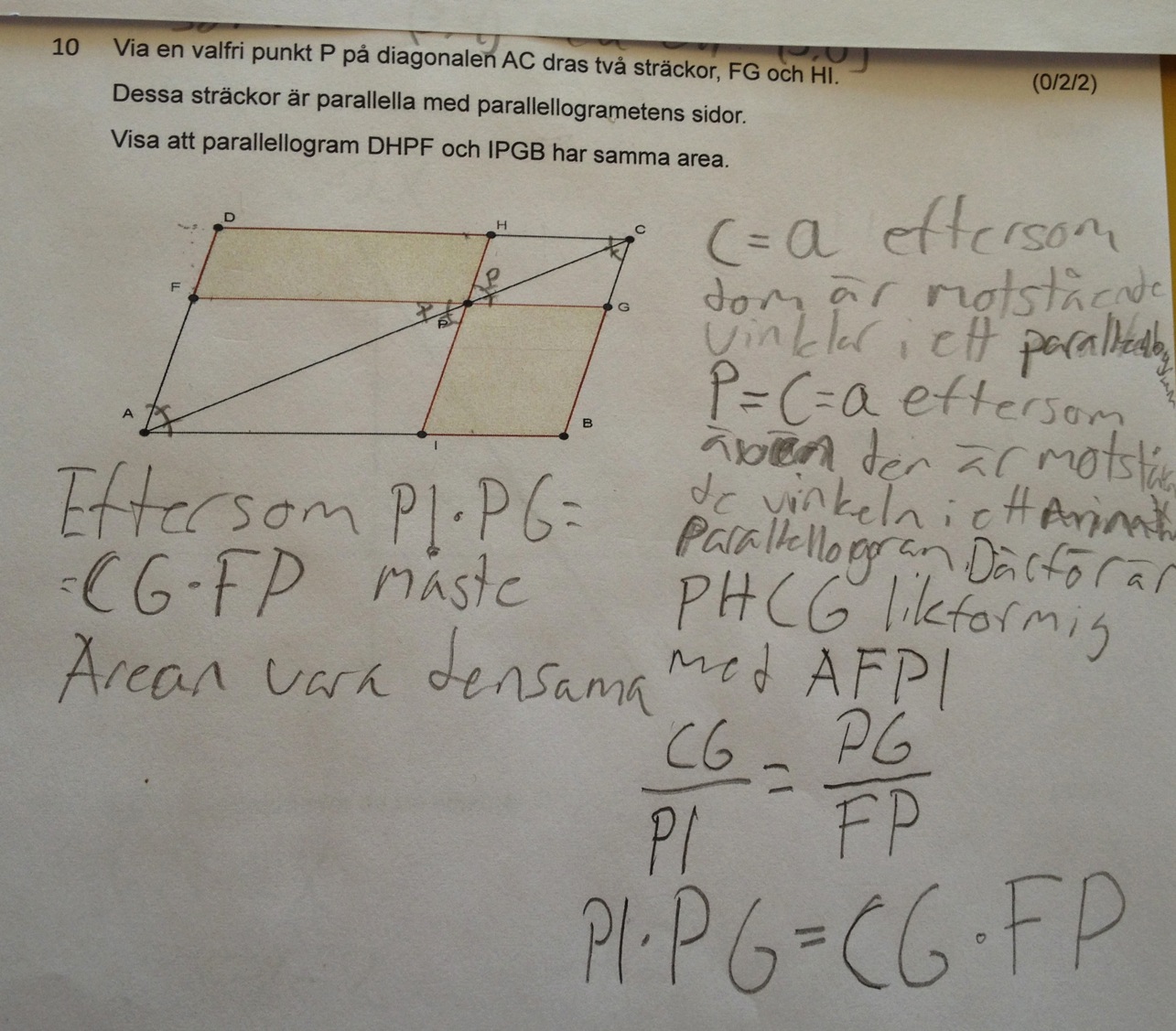 10
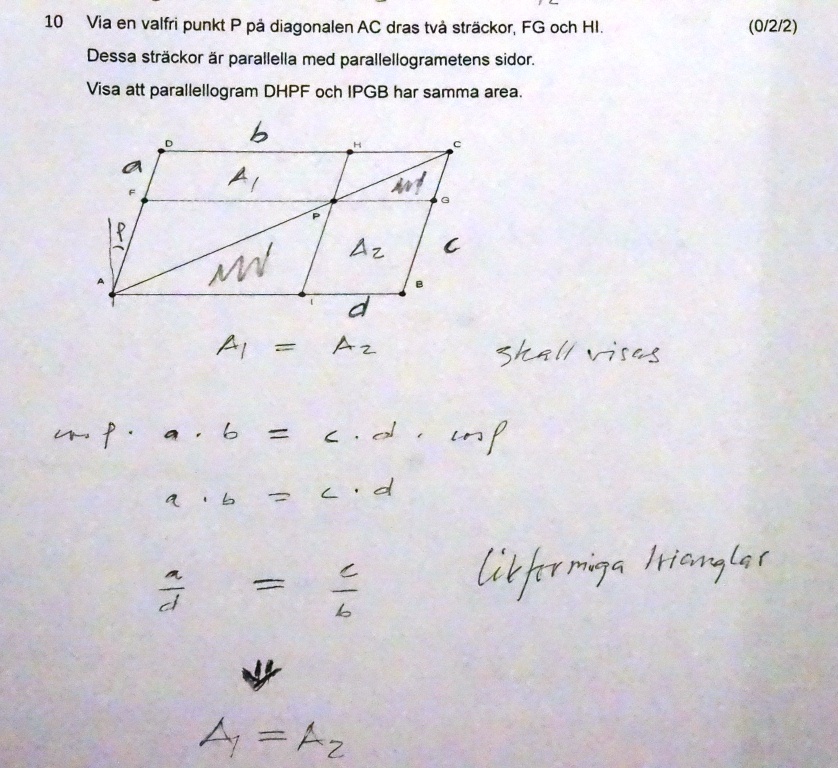 10 version 2
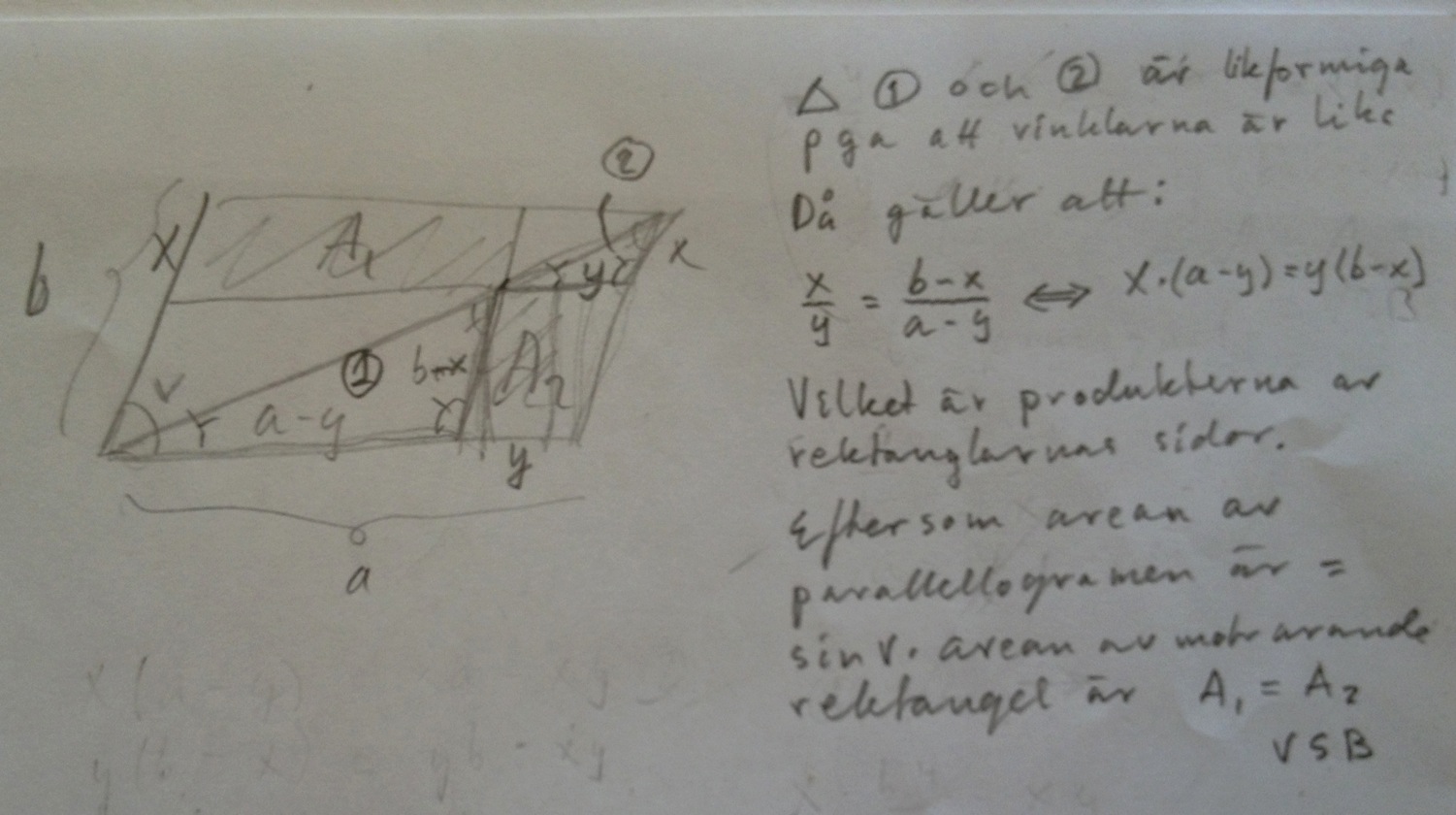